Cohort Study of Arts Participation and Academic Performance
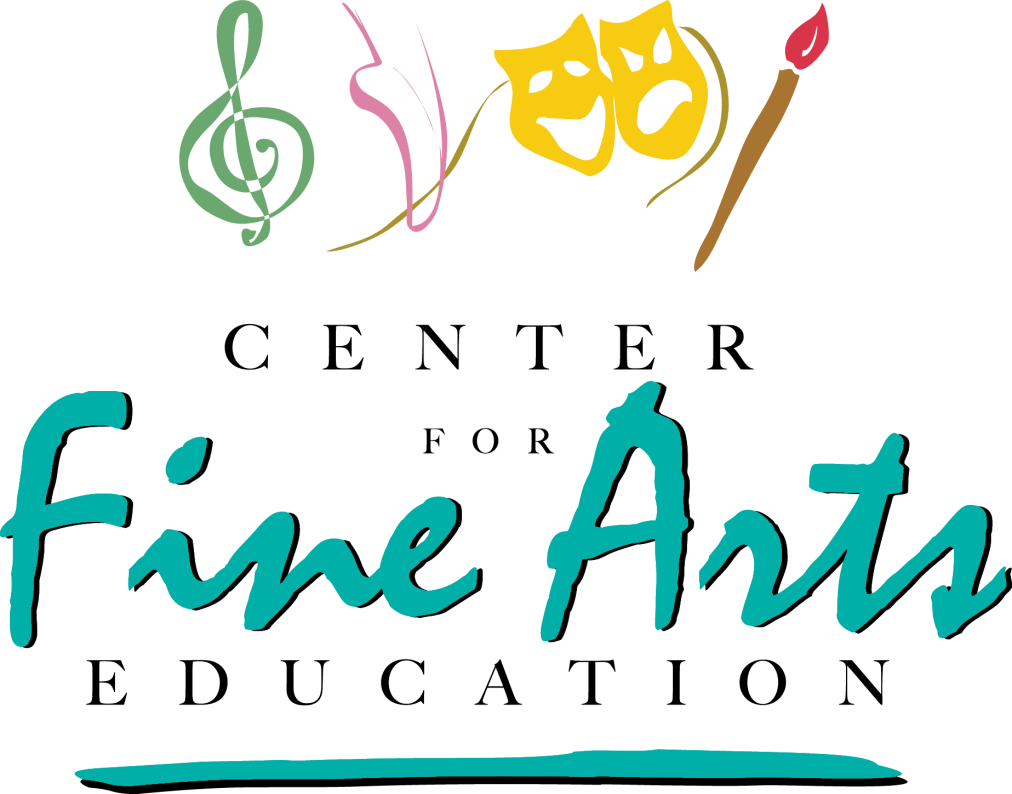 12th Grade Arts Enrollment
Count Of Students Taking Arts Credits Statewide: 2013-2014
Cumulative GPA
Mean GPA For Students Statewide: 2013-14
Bright Futures GPA
Mean GPA For Bright Futures Students Statewide: 2013-2014
Comparative GPA
Mean GPA For Bright Futures vs. Cumulative GPA (Not Bright Futures)
Dance
Visual Art
Music
Theatre
Graduating with Diploma
Percentage of Students Graduating With Standard High School Diploma: 2013-2014
Student Drop Out Rate
Percentage of Students Omitted From Standard High School Diploma: 2013-2014
Low Socio-Economic Enrollment
Students Participating In Free/Reduced Lunch Price Program: 2013-2014
Low Socio-Economic GPA
Mean GPA For Students On Free/Reduced Price Lunch: 2013-2014
Comparative GPA
Mean GPA For Students On Free/Reduced Price Lunch vs. Not Free and Reduced Lunch
Dance
Visual Art
Music
Theatre
12th Grade Arts Enrollment
Students Taking Arts Credits By Race: Black
Statewide Bright Futures GPA
Statewide Cumulative GPA
12th Grade Arts Enrollment
Students Taking Arts Credits By Race: Hispanic
Statewide Bright Futures GPA
Statewide Cumulative GPA
12th Grade Arts Enrollment
Students Taking Arts Credits By Race: White
Statewide Bright Futures GPA
Statewide Cumulative GPA
Cumulative GPA: Visual Art
GPA By Race for Students Taking Visual Art Credits: 2013-2014
Statewide Cumulative GPA
Bright Futures GPA
Mean GPA
Mean GPA
Black
Hispanic
White
Cumulative GPA: Dance
GPA By Race for Students Taking Dance Credits: 2013-2014
Bright Futures GPA
Statewide Cumulative GPA
Mean GPA
Mean GPA
Black
Hispanic
White
Cumulative GPA: Theatre
GPA By Race for Students Taking Theatre Credits: 2013-2014
Statewide Cumulative GPA
Bright Futures GPA
Mean GPA
Mean GPA
Black
Hispanic
White
Cumulative GPA: Music
GPA By Race for Students Taking Music Credits: 2010-2011
Statewide Cumulative GPA
Bright Futures GPA
Mean GPA
Mean GPA
Black
Hispanic
White
SAT Participation Math or Verbal
Percentage Of Students Statewide Taking SAT (math or verbal)
SAT Participation Math Score
Mean Scores For Students Statewide Taking SAT Math 2010-2011
SAT Participation Verbal Score
Mean Scores For Students Statewide Taking SAT Verbal 2013-2014
Comparative SAT Participation
Number of VISUAL ART Students taking SAT Math & SAT Verbal in 2010-2011 vs. 2013-2014
2010-2011
2013-2014
4 or More Credits
4 or More Credits
VERBAL
2.5 - 3 Credits
2.5 - 3 Credits
1.5 -2 Credits
1.5 -2 Credits
0
Credits
MATH
0
Credits
.5 - 1 Credits
.5 - 1 Credits
[Speaker Notes: Circles on separate slide, one for each discipline.]
Comparative SAT Participation
Number of DANCE Students taking SAT Math & SAT Verbal in 2010-2011 vs. 2013-2014
2010-2011
2013-2014
4 or More Credits
4 or More Credits
0
Credits
VERBAL
2.5 - 3 Credits
2.5 - 3 Credits
1.5 -2 Credits
1.5 -2 Credits
MATH
0
Credits
.5 - 1 Credits
.5 - 1 Credits
[Speaker Notes: Circles on separate slide, one for each discipline.]
Comparative SAT Participation
Number of THEATRE Students taking SAT Math & SAT Verbal in 2010-2011 vs. 2013-2014
2010-2011
2013-2014
4 or More Credits
4 or More Credits
0
Credits
VERBAL
2.5 - 3 Credits
2.5 - 3 Credits
1.5 -2 Credits
1.5 -2 Credits
MATH
0
Credits
.5 - 1 Credits
.5 - 1 Credits
[Speaker Notes: Circles on separate slide, one for each discipline.]
Comparative SAT Participation
Number of MUSIC Students taking SAT Math & SAT Verbal in 2010-2011 vs. 2013-2014
2010-2011
2013-2014
4 or More Credits
4 or More Credits
0
Credits
VERBAL
2.5 - 3 Credits
2.5 - 3 Credits
1.5 -2 Credits
1.5 -2 Credits
MATH
0
Credits
.5 - 1 Credits
.5 - 1 Credits
[Speaker Notes: Circles on separate slide, one for each discipline.]
SAT Participation
Percentage Of Students Taking The SAT (math or verbal): By Race
Hispanic Students
White Students
Black Students
SAT Performance
Mean Scores Of Students Taking SAT 2013-2014 By Race: Black
SAT Performance
Mean Scores Of Students Taking SAT 2013-2014 By Race: Hispanic
SAT Performance
Mean Scores Of Students Taking SAT 2013-2014 By Race: White
SAT Performance: Visual Art
Mean Scores For Students Taking Visual Arts Credits Only:  By Race
Black
Hispanic
White
SAT Performance: Dance
Mean Scores For Students Taking Dance Credits Only:  By Race
Black
Hispanic
White
SAT Performance: Theatre
Mean Scores For Students Taking Theatre Credits Only:  By Race
Black
Hispanic
White
SAT Performance: Music
Mean Scores For Students Taking Music Credits Only:  By Race
Black
Hispanic
White
Score Comparison: Visual Art
Multi-Year SAT Performance Of Students With Visual Art Credits By Race: Black
2010-2011
2013-2014
Score Comparison: Visual Art
Multi-Year SAT Performance Of Students With Visual Art Credits By Race: Hispanic
2010-2011
2013-2014
Score Comparison: Visual Art
Multi-Year SAT Performance Of Students With Visual Art Credits By Race: White
2010-2011
2013-2014
Score Comparison: Dance
Multi-Year SAT Performance Of Students With Dance Credits By Race: Black
2010-11
2013-14
Score Comparison: Dance
Multi-Year SAT Performance Of Students With Dance Credits By Race: Hispanic
2010-11
2013-14
Score Comparison: Dance
Multi-Year SAT Performance Of Students With Dance Credits By Race: White
2010-11
2013-14
Score Comparison: Theatre
Multi-Year SAT Performance Of Students With Theatre Credits By Race: Black
2010-11
2013-14
Score Comparison: Theatre
Multi-Year SAT Performance Of Students With Theatre Credits By Race: Hispanic
2010-11
2013-14
Score Comparison: Theatre
Multi-Year SAT Performance Of Students With Theatre Credits By Race: White
2010-11
2013-14
Score Comparison: Music
Multi-Year SAT Performance Of Students With Music Credits By Race: Black
2010-11
2013-14
Score Comparison: Music
Multi-Year SAT Performance Of Students With Music Credits By Race: Hispanic
2010-11
2013-14
Score Comparison: Music
Multi-Year SAT Performance Of Students With Music Credits By Race: White
2010-11
2013-14
SAT Participation
Percentage Of Students On Free/Reduced Lunch Price Program Taking SAT (math or verbal)
SAT Participation
Percentage Of Students On Free/Reduced Lunch Price Program Taking SAT Math
SAT Participation
Percentage Of Students On Free/Reduced Lunch Price Program Taking SAT Verbal
FCAT Reading
Percentage of Students Statewide Scoring 3 or Above on FCAT Reading
FCAT Reading
Percentage of Students Statewide Scoring 1 or 2 on FCAT Reading
FCAT Math
Percentage of Students Statewide Scoring 3 or Above on Algebra 1 EOC
FCAT Math
Percentage of Students Statewide Scoring 1 or 2 on Algebra 1 EOC
FCAT Writing
Percentage of Students Statewide Scoring 3.5 or Above on FCAT Writing
FCAT Writing
Percentage of Students Statewide Scoring 1 or 3 on FCAT Writing
Score Comparison: Visual Art
Percentage of Students Scoring 3 and Above on Reading,  3 on Algebra 1 EOC and 3.5 and Above on Writing 
vs. 
Percentage of Students Scoring 1-2 on Reading and Math, and 1-3 on Writing
Reading
Math
Writing
Score Comparison: Dance
Percentage of Students Scoring 3 and Above on Reading,  3 on Algebra 1 EOC and 3.5 and Above on Writing 
vs. 
Percentage of Students Scoring 1-2 on Reading and Math, and 1-3 on Writing
Reading
Math
Writing
Score Comparison: Theatre
Percentage of Students Scoring 3 and Above on Reading,  3 on Algebra 1 EOC and 3.5 and Above on Writing 
vs. 
Percentage of Students Scoring 1-2 on Reading and Math, and 1-3 on Writing
Reading
Math
Writing
Score Comparison: Music
Percentage of Students Scoring 3 and Above on Reading,  3 on Algebra 1 EOC and 3.5 and Above on Writing 
vs. 
Percentage of Students Scoring 1-2 on Reading and Math, and 1-3 on Writing
Reading
Math
Writing
SAT Participation
Number Of Students by Race Scoring 3 or above on FCAT Reading
SAT Participation
Number Of Students Scoring 3 and Above on FCAT Reading By Race:  Black
SAT Participation
Number Of Students Scoring 3 and Above on FCAT Reading By Race:  Hispanic
SAT Participation
Number Of Students Scoring 3 and Above on FCAT Reading By Race:  White
SAT Participation
Number Of Students by Race Scoring 1 to 2 on FCAT Reading
SAT Participation
Number Of Students by Race Scoring 3 or Above on Algebra 1 EOC
SAT Participation
Number Of Students Scoring 3 and Above on Algebra 1 EOC By Race:  Black
SAT Participation
Number Of Students Scoring 3 and Above on Algebra 1 EOC By Race:  Hispanic
SAT Participation
Number Of Students Scoring 3 and Above on Algebra 1 EOC By Race:  White
SAT Participation
Number Of Students by Race Scoring 1 or 2 on Algebra 1 EOC
SAT Participation
Number Of Students by Race Scoring 3.5 and above on FCAT Writing
SAT Participation
Number Of Students Scoring 3.5 or Above on FCAT Writing By Race:  Black
SAT Participation
Number Of Students Scoring 3.5 or Above on FCAT Writing By Race:  Hispanic
SAT Participation
Number Of Students Scoring 3.5 or Above on FCAT Writing By Race:  White
SAT Participation
Number Of Students by Race Scoring 1 to 3 on FCAT Writing
Low Socio-Economic FCAT Reading
Performance of Students On Free and/or Reduced Lunch Price Program
Low Socio-Economic FCAT Writing
Performance Of Students On Free and/or Reduced Lunch Price Program
References
2010-2011 12th Grade Cohort – Fine Arts Enrollment Data
2013-2014 12th Grade Cohort – Fine Arts Enrollment Data
National Dropout Prevention Center (2012).  Effective strategies for dropout prevention.  Retrieved August 29, 2012 from http://www.dropoutprevention.org/family-student-resources/top-5-reasons-stay-school
West Virginia Music Educators Association.  (In press).  Arts cohort study of arts participation and academic performance.